Webinar: Part 2-Implementing a Comprehensive School Counseling Program
Leigh Bagwell I Coordinator of School Counseling I May 2017
The National Model of School Counseling: Elements of Best Practices
School Counselors work within 3 domains of student development:
Academic, Social and Emotional, College and Career Readiness

Foundation – WHY we do what we do
e.g., setting annual goals, aligning work to standards, compliance to statutes/policies

Management – HOW we do what we do
e.g., needs assessments, setting expectations, analyzing data

Delivery – what we DO
e.g., individual student planning, delivering core counseling curriculum, responsive services, collaboration, consultation, referrals

Accountability – the IMPACT of what we do
e.g., program and professional evaluations, impact analyses
Source for graphic and more information: http://schoolcounselor.org/asca/media/asca/ASCA%20National%20Model%20Templates/ANMExecSumm.pdf
2
Foundations
School Counseling Philosophy
Beliefs, Vision Statement, and Mission Statement
School Counseling Guidelines
T.C.A., State Board of Education policy, Student Standards, Professional School Counselor Competencies, and Ethical Standards
Program Expectations
Budget, Resources, Responsibilities, and Use of Time
Program Goals
Student outcomes, Data-driven, and support School Improvement Plan
3
[Speaker Notes: How have/are you developing these pieces of your program? How many have a mission statement? Do other stakeholders know your mission statement? How many have clear expectations of the counseling program – who else helped develop those? Did you set a goal for your program this year? What kind of goal – SMART or general? Did you meet it? Did you communicate that progress with any stakeholder?


Foundations gets at the WHY we do what we do. What do we believe about students, what do we believe about school counseling, what do we believe about our ability to impact our students’ lives.
We have started conversations about revising both TCA and State Board policies to reflect school counseling as it is now and where it is going…transformed school counseling.
ASCA is revising the school counselor competencies so we will include those when they are released.]
Management
Data
Use of data
School data profile
Program results data
Assessments
School and student needs assessments
School counselor competencies assessment
School counseling program audit
Use of time assessment
Tools
Program Management agreements
Advisory councils
Closing the gap action plans
Lesson plans
Calendars
4
[Speaker Notes: This is really the HOW of our work – how are we going to get it all done. How are we going to ensure all students benefit from our counseling program, etc.
Use of time assessment: How are counselors spending their time in terms of the expectations of the model: Foundations, Management, & Accountability should be no more than 20% of counselor time. Delivery of services should be at least 80% of time.  We are a long way from there but we will get much closer – one step at a time.
We will collect examples and templates of these tools to have available for all counselors on the counselor resource page of CollegeforTN.org
Please send good tools to School.Counseling@tn.gov]
Delivery of Services
Work with Students
Work on behalf of Students
5
Delivery of Services
Direct Student Services
School counseling core curriculum
Individual student planning
Responsive services
Student Support Services
Consultations
Collaborations
Referrals
80% of the school counselor’s time should be spent providing direct and student support services.
6
[Speaker Notes: This is the WHAT of our work – what are we going to do? What services/programs are we going to provide?
This is broken into 2 categories – direct and indirect student services. We are intentionally calling the “indirect” student services, Student Support services. Often the work “indirect” implies the “everything else and the kitchen sink”. We want to communicate that these are the services we are providing on behalf of the student. 
Direct student services – those programs/activities/etc. where we are in direct contact with the student. 
School counselor core curriculum – both classroom and large group activities/programs
Individual student planning – advisement and appraisal
Responsive services – Individual and group counseling and crisis services. Crisis services aren’t just around death and loss. For a family that needs food assistance, helping them access those services (food bags), for the middle school girl whose boyfriend just broke up with her, etc.
Student support services include consultations and collaborations with a variety of stakeholders. Referrals-connecting families/students to community resources]
Delivery of Services
School counseling core curriculum
Instruction: School counselors provide, facilitate, and coordinate instruction of the counseling core curriculum at the classroom, grade, and schoolwide level. 


Group Activities\Experiences: School counselors conduct planned activities outside the classroom to promote academic achievement, social and emotional development, and college and career readiness.
Career exploration
Character education
Bullying prevention
Decision making
Leadership workshops
Community/ Business Tours
Career fairs
Postsecondary site visits
7
[Speaker Notes: This is the WHAT of our work – what are we going to do? What services/programs are we going to provide?
This is broken into 2 categories – direct and indirect student services. We are intentionally calling the “indirect” student services, Student Support services. Often the work “indirect” implies the “everything else and the kitchen sink”. We want to communicate that these are the services we are providing on behalf of the student. 
Direct student services – those programs/activities/etc. where we are in direct contact with the student. 
School counselor core curriculum – both classroom and large group activities/programs
Individual student planning – advisement and appraisal
Responsive services – Individual and group counseling and crisis services. Crisis services aren’t just around death and loss. For a family that needs food assistance, helping them access those services (food bags), for the middle school girl whose boyfriend just broke up with her, etc.
Student support services include consultations and collaborations with a variety of stakeholders. Referrals-connecting families/students to community resources]
Delivery of Services
Individual Student Planning
Appraisal: School counselors assist students in analyzing and evaluating abilities, interests, skills, and achievement.


Advisement: School counselors assist students in establishing goals and future plans based upon academic, career, and personal/social data.
Data Chats
Interest Inventories
EPSO Coursework
Achievement Interpretation
Personal Goals
Postsecondary plans
Intervention Plans
Behavior Plans
8
Delivery of Services
Responsive Services
Short-term Counseling: School counselors provide short-term counseling to build students’ capacity to use appropriate coping skills, exercise self-advocacy, and solve problems. 


Crisis Response: School counselors provide intervention and follow-up services to students facing emergency situations that could interrupt their learning.
Individual Counseling
Group Counseling
Standards Mastery
Homelessness
Abuse or Neglect
Suicidal Ideation
Death of a loved one
9
[Speaker Notes: This is the WHAT of our work – what are we going to do? What services/programs are we going to provide?
This is broken into 2 categories – direct and indirect student services. We are intentionally calling the “indirect” student services, Student Support services. Often the work “indirect” implies the “everything else and the kitchen sink”. We want to communicate that these are the services we are providing on behalf of the student. 
Direct student services – those programs/activities/etc. where we are in direct contact with the student. 
School counselor core curriculum – both classroom and large group activities/programs
Individual student planning – advisement and appraisal
Responsive services – Individual and group counseling and crisis services. Crisis services aren’t just around death and loss. For a family that needs food assistance, helping them access those services (food bags), for the middle school girl whose boyfriend just broke up with her, etc.
Student support services include consultations and collaborations with a variety of stakeholders. Referrals-connecting families/students to community resources]
Delivery of Services
Referrals could be for academic, personal/social, and postsecondary/transition support.
Student Support Services
Collaboration with educators, parents, and community members to support student achievement.
Consultations with educators, parents, and community members to identify strategies to assist students and their families.
10
[Speaker Notes: This is the WHAT of our work – what are we going to do? What services/programs are we going to provide?
This is broken into 2 categories – direct and indirect student services. We are intentionally calling the “indirect” student services, Student Support services. Often the work “indirect” implies the “everything else and the kitchen sink”. We want to communicate that these are the services we are providing on behalf of the student. 
Direct student services – those programs/activities/etc. where we are in direct contact with the student. 
School counselor core curriculum – both classroom and large group activities/programs
Individual student planning – advisement and appraisal
Responsive services – Individual and group counseling and crisis services. Crisis services aren’t just around death and loss. For a family that needs food assistance, helping them access those services (food bags), for the middle school girl whose boyfriend just broke up with her, etc.
Student support services include consultations and collaborations with a variety of stakeholders. Referrals-connecting families/students to community resources]
Delivery of Services
How do you determine which service to provide?
Delivery of Services
School Counseling Standards
Delivery of Services
School Counseling Standards
Grade bands allow for counselors to meet the development abilities of students. Standards should be taught and assessed at least one time within each grade band.
Delivery of Services
School Counseling Standards

Review Needs Assessment 		Identify standards aligned to 						needs

Identify aligned standards 		Find overlapped standards

Determine effective delivery methods

Determine student indicators
The Resource Guide will contain various examples of how to effectively address school counseling standards.
Accountability
Data Analysis
School data profile analysis
Use of time analysis
Program Audit analysis
Program Results
Curriculum results analysis
Small group results analysis
Closing the gap results analysis
Evaluation and Improvement
School counselor competencies analysis
Program evaluation analysis
School counselor professional evaluation
15
[Speaker Notes: This is the IMPACT of our work- how do we know what we do is working. Accountability helps to identify what’s working and where we have opportunities for growth. 
Data is a critical part of the transformed school counselor’s program. It should help us to identify gaps and areas that need attention. It should drive our work. And it should help to show the impact and value of that work. We must both analyze and share the evaluation data from our program, both in part and in whole. 
Accountability also includes the professional evaluation.
Once we have set new expectations for school counselors with the model and standards revision as well as the other work (TCA, State Board) we will then be positioned to look at the professional evaluation.]
Accountability: Data Analysis
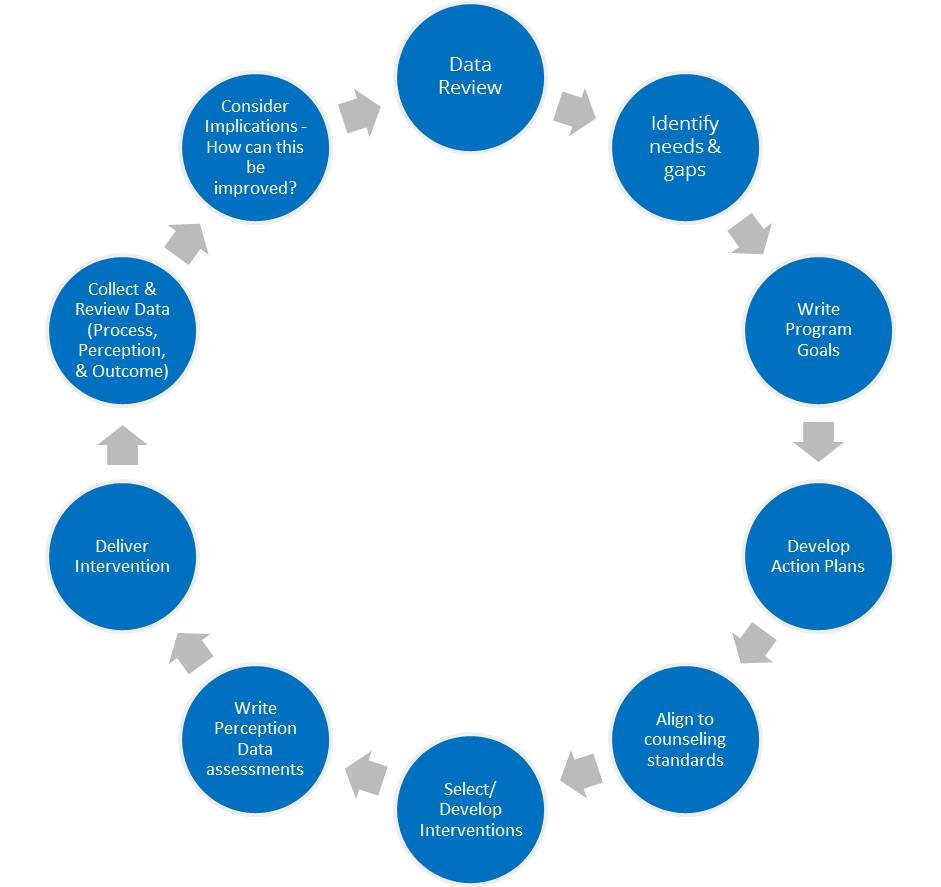 16
[Speaker Notes: This is the IMPACT of our work- how do we know what we do is working. Accountability helps to identify what’s working and where we have opportunities for growth. 
Data is a critical part of the transformed school counselor’s program. It should help us to identify gaps and areas that need attention. It should drive our work. And it should help to show the impact and value of that work. We must both analyze and share the evaluation data from our program, both in part and in whole. 
Accountability also includes the professional evaluation.
Once we have set new expectations for school counselors with the model and standards revision as well as the other work (TCA, State Board) we will then be positioned to look at the professional evaluation.]
Accountability: Data Analysis
Use of time analysis

Use of time should reflect totality of the counseling program

Compare use of time to 80/20 recommendation

Review effectiveness of time spent on activities

Consider changing delivery methods to increase effectiveness or decrease time spent on the activity (without impacting effectiveness)
17
[Speaker Notes: This is the IMPACT of our work- how do we know what we do is working. Accountability helps to identify what’s working and where we have opportunities for growth. 
Data is a critical part of the transformed school counselor’s program. It should help us to identify gaps and areas that need attention. It should drive our work. And it should help to show the impact and value of that work. We must both analyze and share the evaluation data from our program, both in part and in whole. 
Accountability also includes the professional evaluation.
Once we have set new expectations for school counselors with the model and standards revision as well as the other work (TCA, State Board) we will then be positioned to look at the professional evaluation.]
Accountability: Data Analysis
Program Audit:
Focus on the structure of the counseling program.
Consider each of the 4 program components
Answers the question “How well am I implementing the counseling model?”
Collect evidence of program implementation
Management agreements
Needs assessments
Calendars
Action plans
Program goals
Drive future implementation goals
Accountability: Program Results
Curriculum Results Report:
Demonstrates effectiveness of program and classroom activities
19
[Speaker Notes: This is the IMPACT of our work- how do we know what we do is working. Accountability helps to identify what’s working and where we have opportunities for growth. 
Data is a critical part of the transformed school counselor’s program. It should help us to identify gaps and areas that need attention. It should drive our work. And it should help to show the impact and value of that work. We must both analyze and share the evaluation data from our program, both in part and in whole. 
Accountability also includes the professional evaluation.
Once we have set new expectations for school counselors with the model and standards revision as well as the other work (TCA, State Board) we will then be positioned to look at the professional evaluation.]
Accountability: Program Results
Small Group Results Report:
Demonstrates effectiveness of small group counseling
20
[Speaker Notes: This is the IMPACT of our work- how do we know what we do is working. Accountability helps to identify what’s working and where we have opportunities for growth. 
Data is a critical part of the transformed school counselor’s program. It should help us to identify gaps and areas that need attention. It should drive our work. And it should help to show the impact and value of that work. We must both analyze and share the evaluation data from our program, both in part and in whole. 
Accountability also includes the professional evaluation.
Once we have set new expectations for school counselors with the model and standards revision as well as the other work (TCA, State Board) we will then be positioned to look at the professional evaluation.]
Accountability: Results Reports
Closing the Gap Results Report:
Reviews programming designed to promote equity in access and achievement
21
[Speaker Notes: After the reports are created, a careful analysis of the results of each report should be conducted. When reviewing the data, school counselors should address the following questions:
Did the choice of curriculum/activities support the learning goals?
What can be learned from reviewing the process/perception/outcome data?
What are the implications of recommendations?]
Accountability: Evaluation & Improvement
School Counseling Program Evaluation
Qualitative and Quantitative Data
Stakeholder participation
Totality of counseling program
Review of student outcomes
Alignment to needs assessment results
Opportunities for program growth

School Counselor Competencies Assessment
Professional growth opportunities impact on effectiveness
Alignment to student outcomes
22
[Speaker Notes: This is the IMPACT of our work- how do we know what we do is working. Accountability helps to identify what’s working and where we have opportunities for growth. 
Data is a critical part of the transformed school counselor’s program. It should help us to identify gaps and areas that need attention. It should drive our work. And it should help to show the impact and value of that work. We must both analyze and share the evaluation data from our program, both in part and in whole. 
Accountability also includes the professional evaluation.
Once we have set new expectations for school counselors with the model and standards revision as well as the other work (TCA, State Board) we will then be positioned to look at the professional evaluation.]
Accountability: Evaluation & Improvement
School counselor professional evaluation
Improve practice
School Services Personnel Rubric (TEAM)
Includes all areas of the counseling program
Observations are conversations between the school counselor and evaluator
All observations are announced
It aligns expectations of the model to the rubric
23
[Speaker Notes: This is the IMPACT of our work- how do we know what we do is working. Accountability helps to identify what’s working and where we have opportunities for growth. 
Data is a critical part of the transformed school counselor’s program. It should help us to identify gaps and areas that need attention. It should drive our work. And it should help to show the impact and value of that work. We must both analyze and share the evaluation data from our program, both in part and in whole. 
Accountability also includes the professional evaluation.
Once we have set new expectations for school counselors with the model and standards revision as well as the other work (TCA, State Board) we will then be positioned to look at the professional evaluation.]
Questions
24
Next Steps
Release of Implementation Guide and Timeline Checklist
Complete Program Audit
Watch for “Save the Dates” for additional professional development
25
Contact
Leigh Bagwell
Coordinator of School Counseling
College, Career and Technical Education
Leigh.Bagwell@tn.gov
School.Counseling@tn.gov 
(615) 418-4527
26